Transit dependents, choice riders, and service criticality
Lead Researcher: Erick Guerra
Project Team: Han Qiao, Tzu Wang, Bingyu Chiu
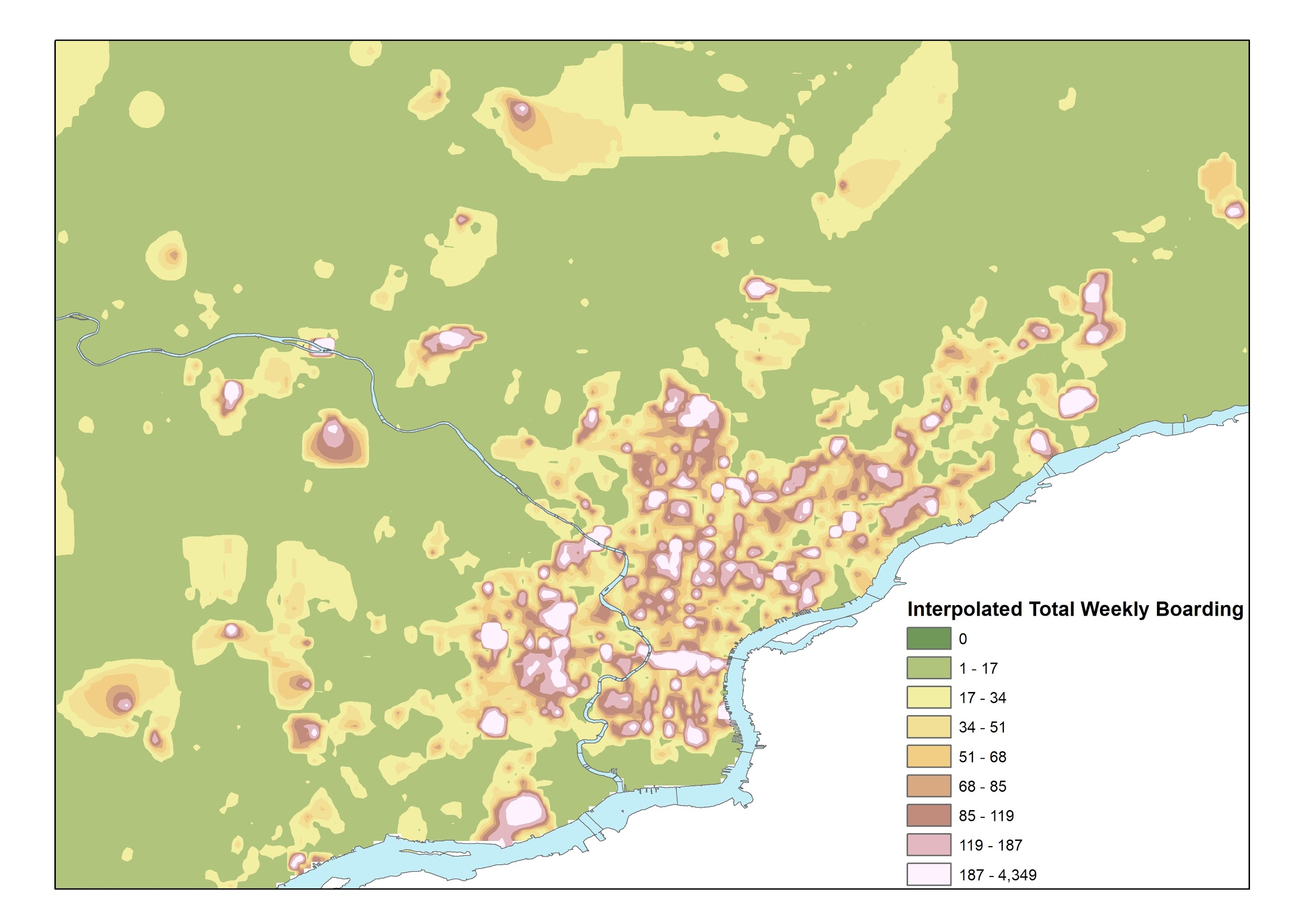 Weekly Boarding by SEPTA stops
2017 Stop Ridership Data 
From GIS Portal
Transit dependents, choice riders, and service criticality
Develop and test an empirically based theory of transit-dependency using a predictive model of transit mode choice in the Philadelphia region
Identify types and locations of neighborhoods most likely to increase transit use in response to service changes from a planned bus network redesign. 
Partners – City of Philadelphia, SEPTA, Delaware Valley Regional Planning Commission
Transit dependents, choice riders, and service criticality
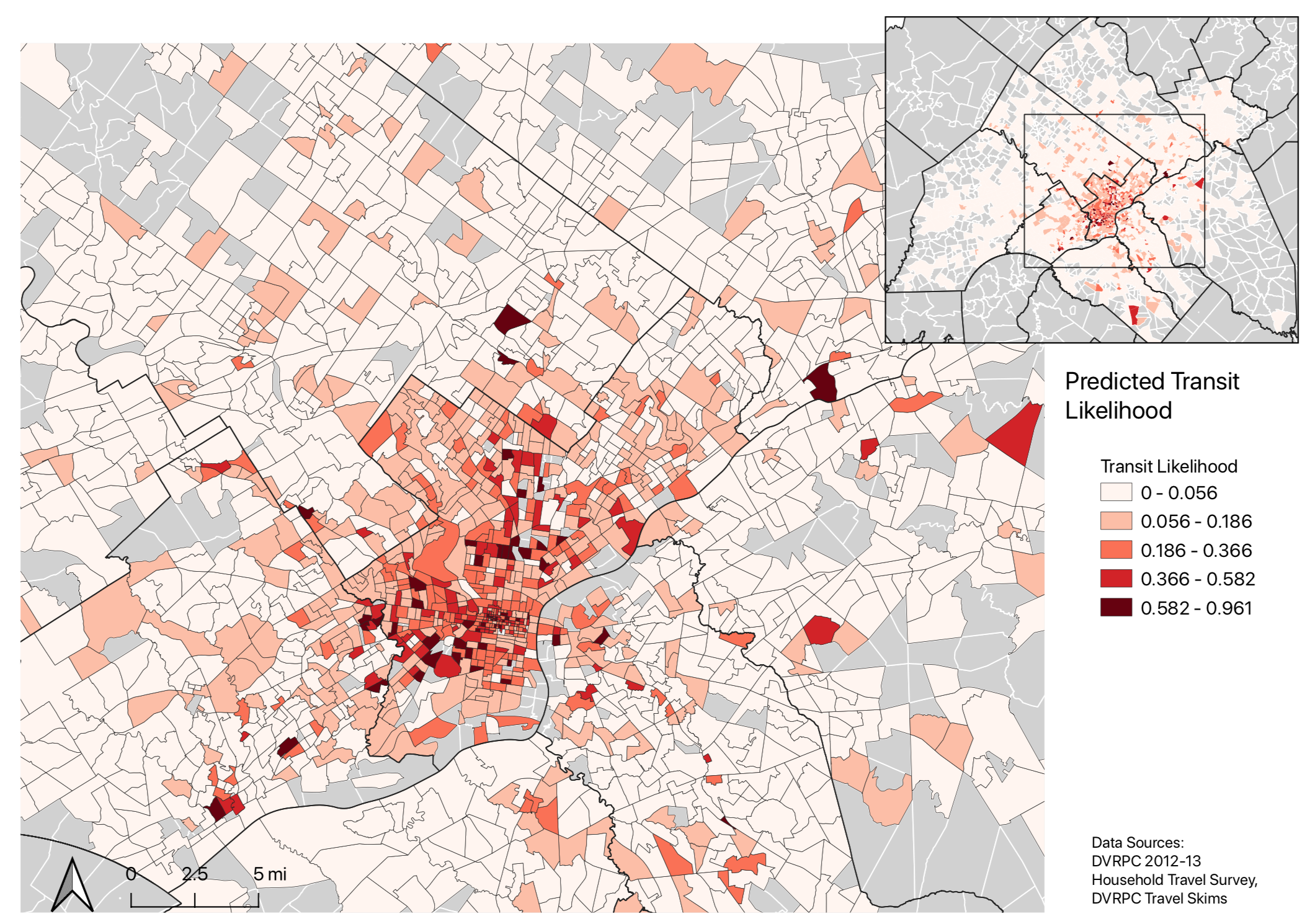 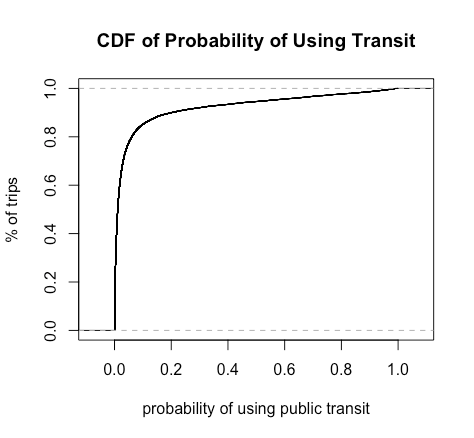 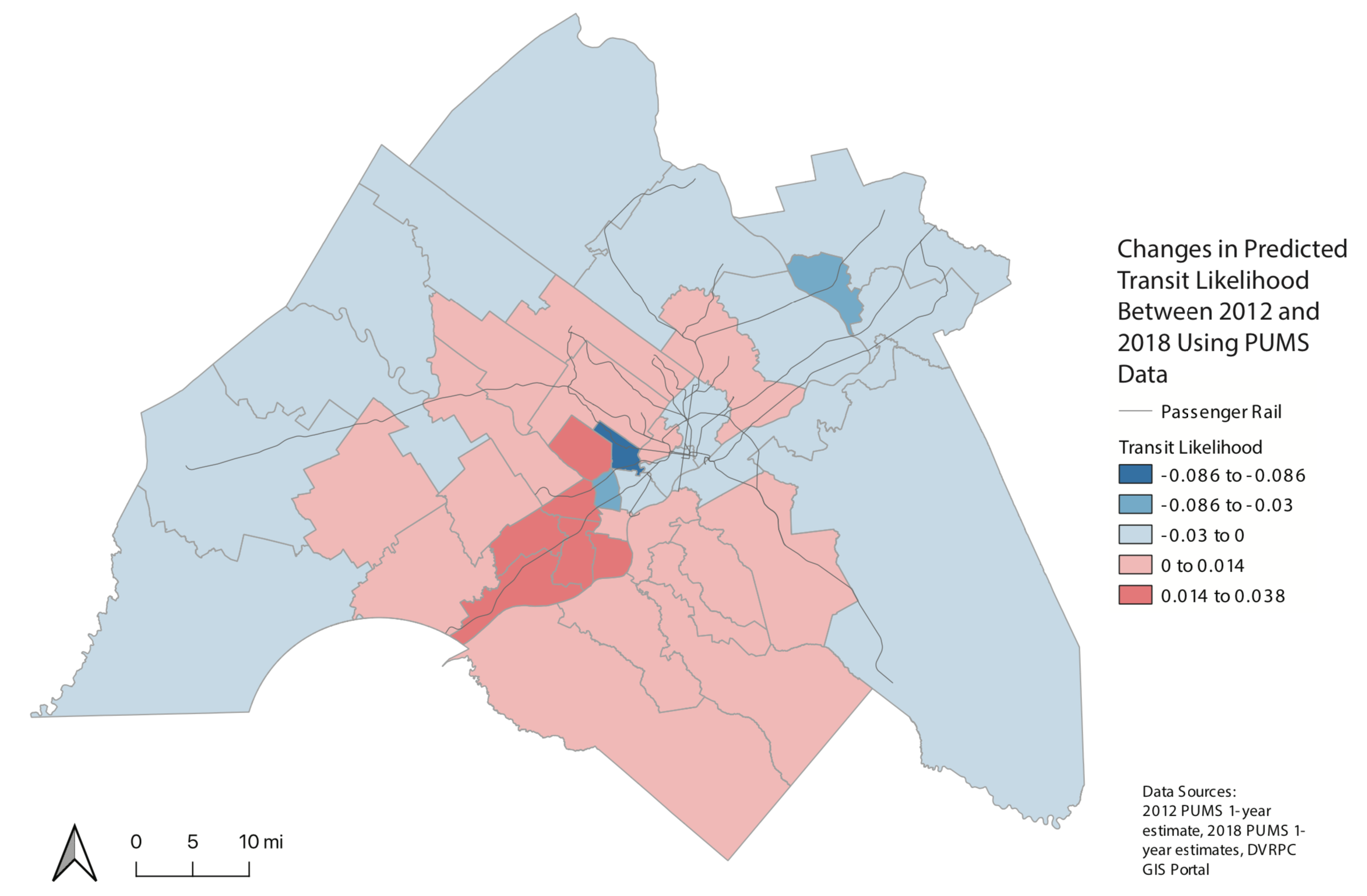